项目
内容
项目四 我为日照代言
任务一 日照景区讲解
日照万平口海滨风景区
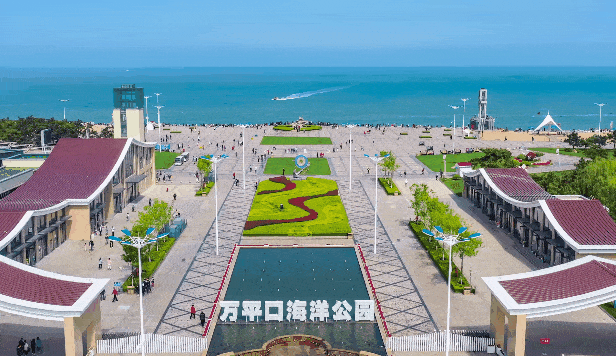 日照万平口（世界帆船锦标赛基地）
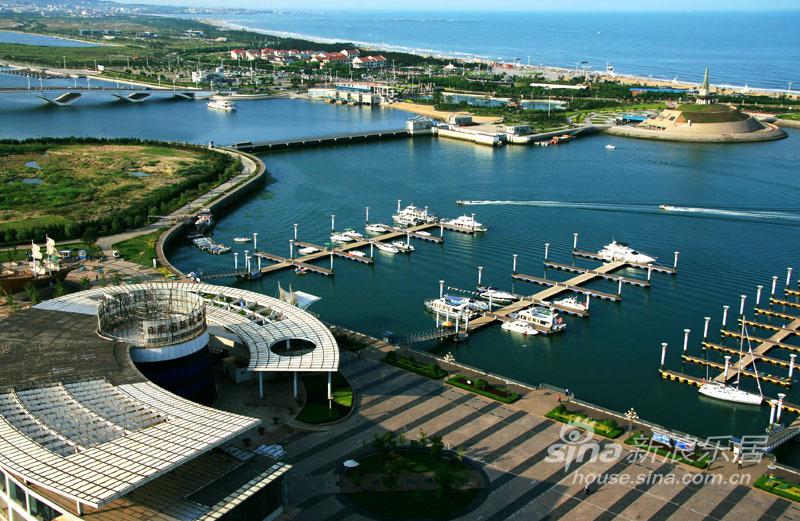 日照万平口（灯塔）
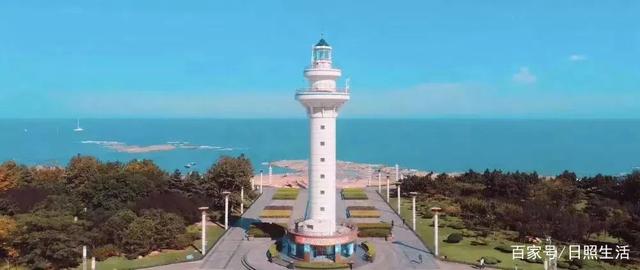 日照海滨国家森林公园
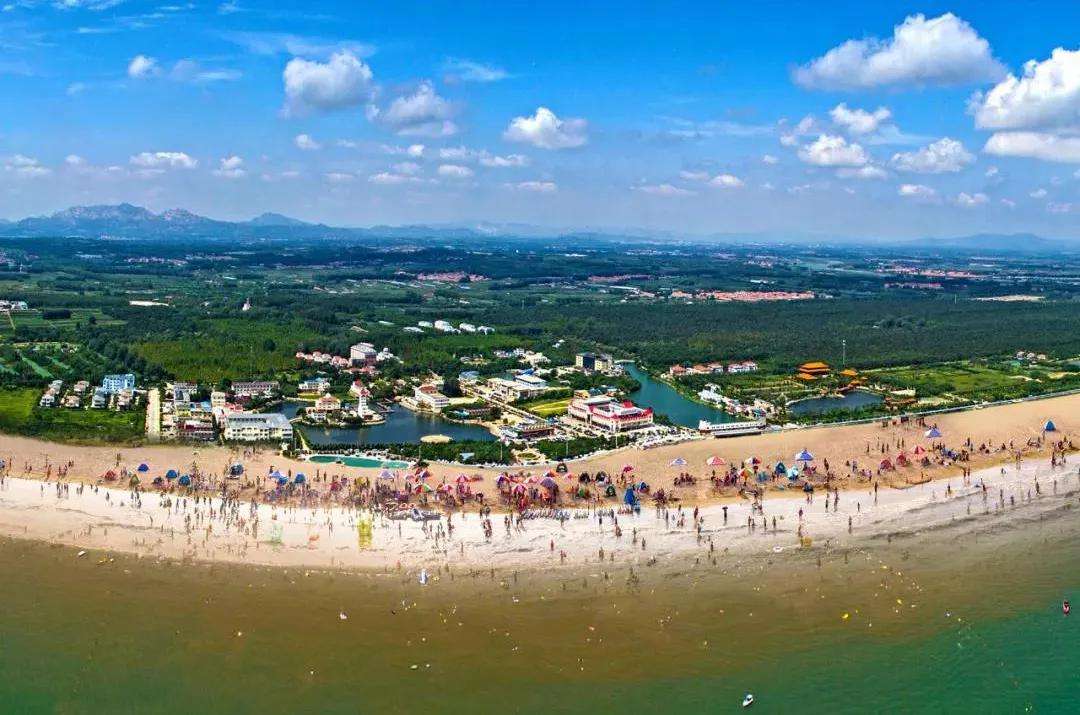 刘家湾赶海园
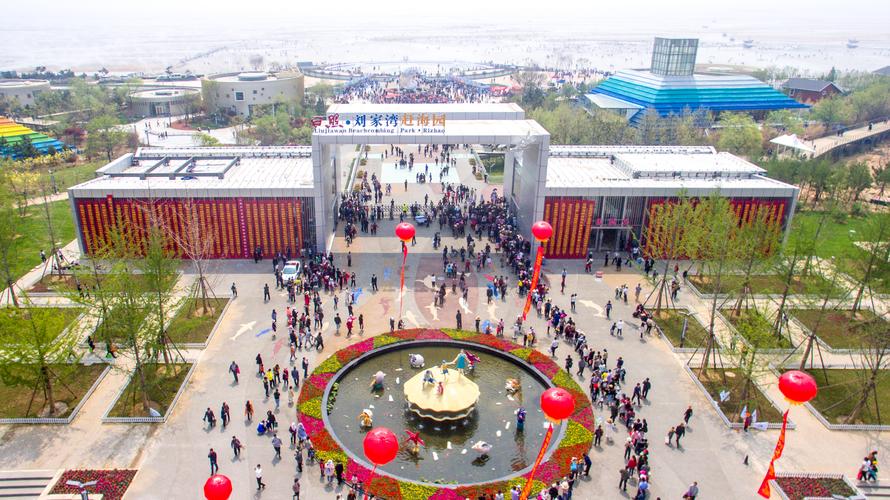 日照海洋公园
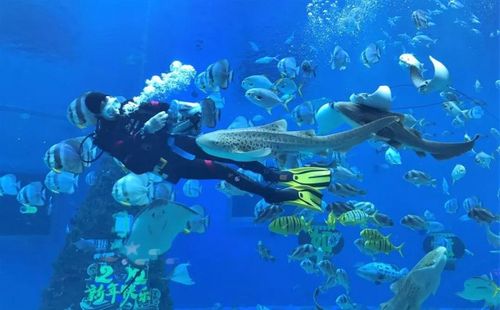 五莲山景区
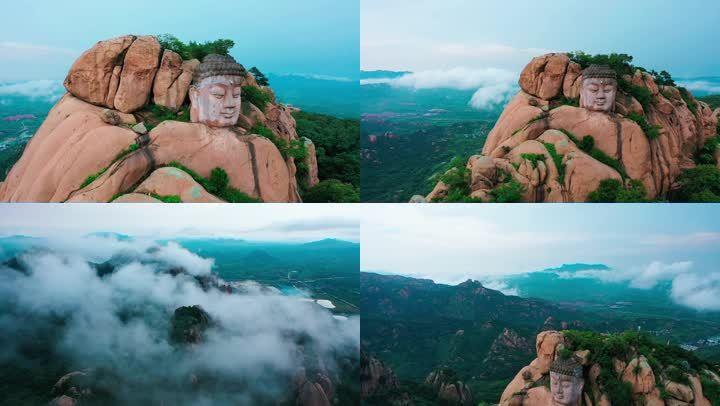 浮来山景区
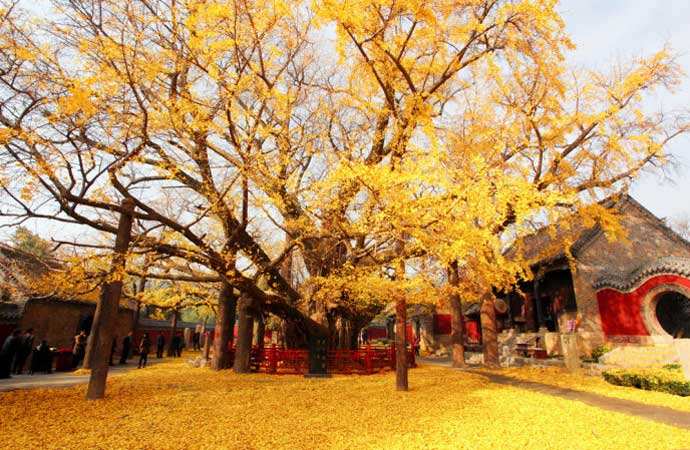 项目
内容
项目四 我为日照代言
任务二 日照景区短视频制作
导游
讲解
讲好中国故事
做好文化传承